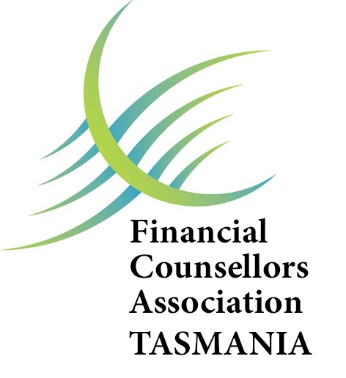 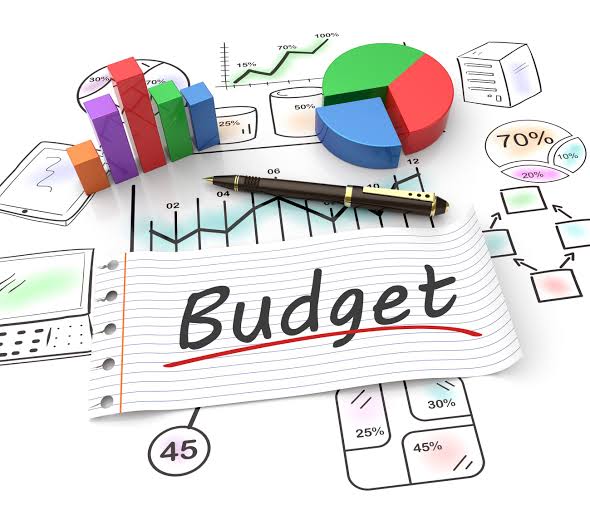 Statement of Financial Position
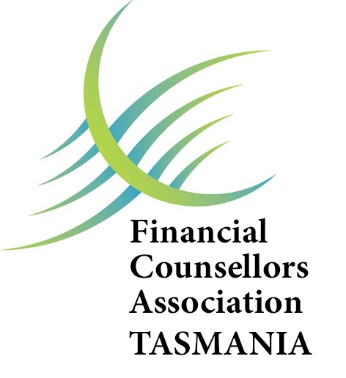 Objectives for today
Discuss the SOFP/ Budget
What different types of SOFP/ budgets they are
Ethical considerations around a SOFP/ budget
Industry viewpoints on budgeting
Why accuracy matters
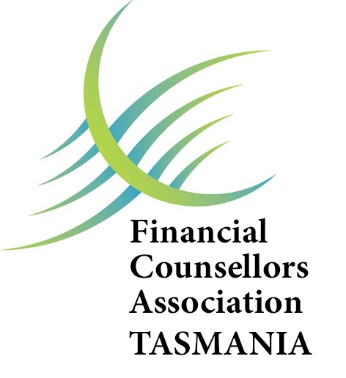 Types of SOFP/ Budget
There’s numerous types of Budgets and SOFP out there in Australia. 

They range from:
One page budgets
Slightly larger budgets with macros
FCA SOFP/ Budget
Online budgets like MoneySmart, FCA
Own created budgets
[Speaker Notes: Bring up the different versions you have on file.]
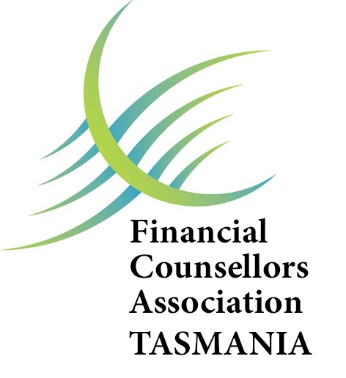 Reasons for use
One page budget.
Ease of reading/ understanding for clients
Ease of use for Financial Counsellors
Simple financial situations that don’t have a lot of information to record
Busy and want to get it done as quickly as possible
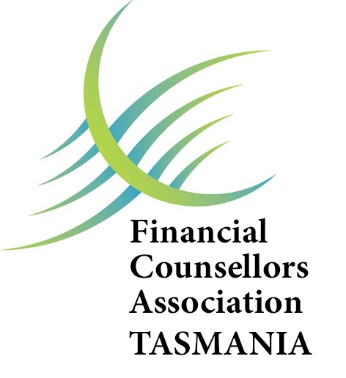 Reasons for use
Slightly larger budgets
More complicated financial situation
Still want to keep it as simple as possible for the client to understand
Busy and want to get it done as quickly as possible
May not be necessary required for the purpose of the client to have a more complicated budget
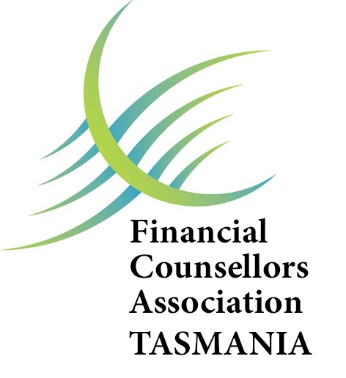 Ethical Considerations of SOFP/ Budget
Reasons why you may want to leave things off a SOFP/ budget?
Omission may benefit the client
You feel the client has been hard done by
You want to get it resolved as quickly as possible as you have a large case load
You’ve had bad experiences dealing with the creditor in the past (bad creditor)
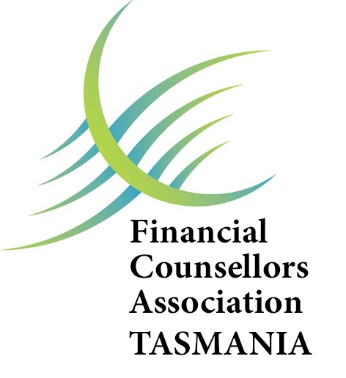 Ethical Considerations of SOFP/ Budget – Why accuracy matters
Financial Counselling Code of Ethics (2012)
Section 2 talks about responsibilities to the client
Section 5 talks about our responsibility to the profession or Professional Integrity. We also have a responsibility to the wider community as detailed in section 6
Why does professional integrity matter?
Whilst it may assist the client in the present it may impact future clients and the industry reputation if you’re found out
We’re responsible for the reputation of the profession as well as the best interests of our clients
If the situation is inaccurate you could argue that you are not working in the best interests of the client, as you’re not accurately working with what is happening in their lives, helping them improve financial capability, in the long run
[Speaker Notes: Hand over to Laura for further explanation
Can talk about and explore other aspects of the code of ethics at this point]